Муниципальное общеобразовательное учреждение гимназия № 3
Центрального района г. Волгограда
Тема урока 
Определение подобных треугольников
(8 класс)
Выполнила 
Шлычкова Марина Федоровна,
Персональный идентификатор: 242-096-986
Волгоград 2012г.
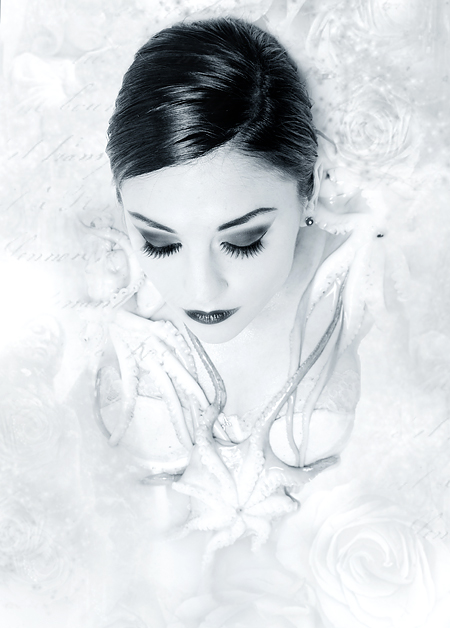 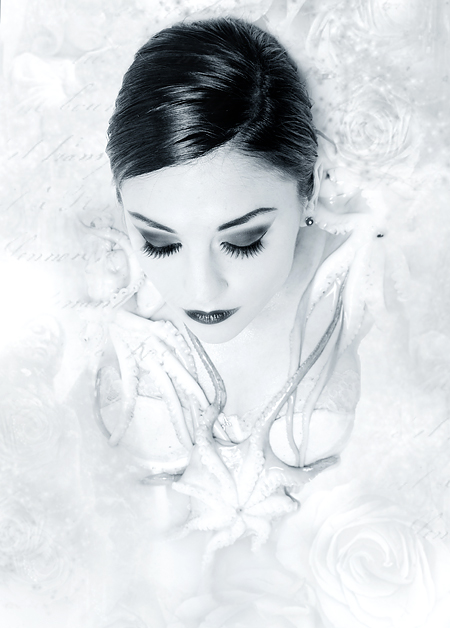 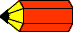 1
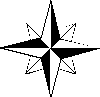 3
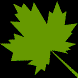 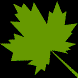 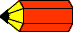 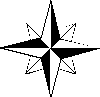 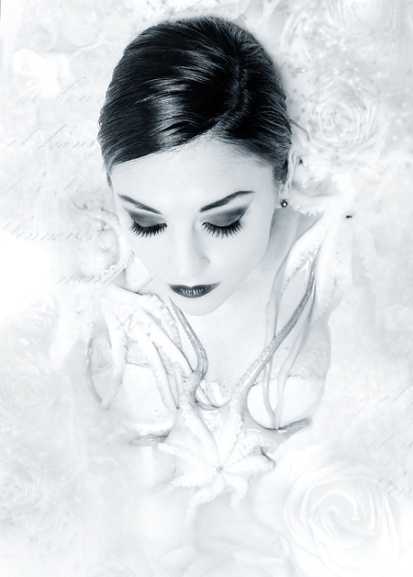 2
8
10
4
5
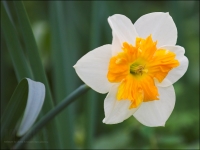 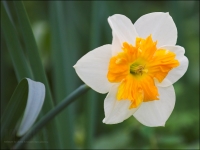 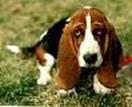 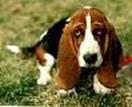 7
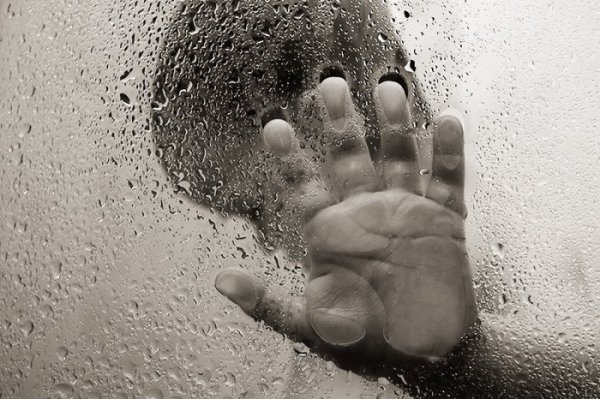 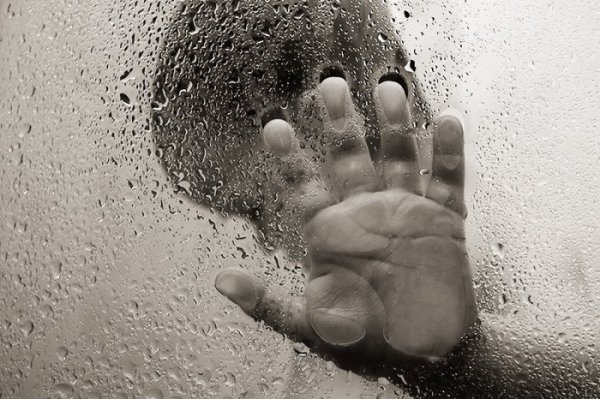 6
9
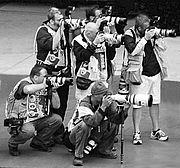 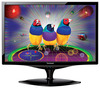 геодезия
фотопечать
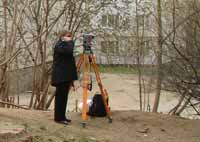 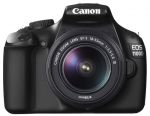 ИСПОЛЬЗОВАНИЕ ПОДОБИЯ
киносъемка
Медицина 
и биология
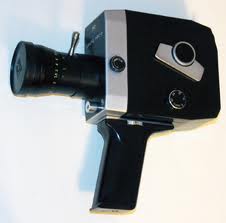 астрономия
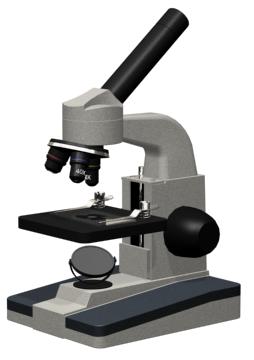 проецирование
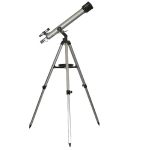 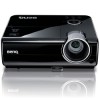 Подобные 
треугольники
ХАРАКТЕРИСТИКИ:
стороны
углы 
периметр 
площадь
Результаты исследовательской работы
Подобные – имеющие одинаковую форму  (энцикл)
Пропорция
K=4
a
Пропорциональные отрезки
b
c
d
Подобные треугольники
В1
В
kz
kх
х
z
А
С
у
С1
А1
kу
∆ АВС  ~   ∆ А1В1С1
В
В1
А1
С1
А
С
Сходственные стороны:    ВС  и  В1С1
СВОЙСТВО ПОДОБНЫХ ТРЕУГОЛЬНИКОВ.
В
А1
С
А
С1
В1
1) Теорема о площадях треугольников, имеющих по одному равному углу:
А   =    А1
2) АВ и  А1 В1  -   сходственные ,  значит
АС и  А1 С1  -   сходственные ,  значит
= k∙k=k2
=
3)  Тогда
∙
Итак,
cегодня мы говорили о
= k
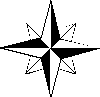 3
пропорциональных отрезках….
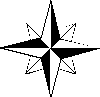 a
a = kb
подобных фигурах …..
подобных треугольниках….
сходственных сторонах….
свойстве периметров подобных 
    треугольников….
свойстве площадей подобных 
    треугольников…